МБОУ «Чайкинская школа» Симферопольского района Республики Крым
Методическое объединение учителей начальных классов
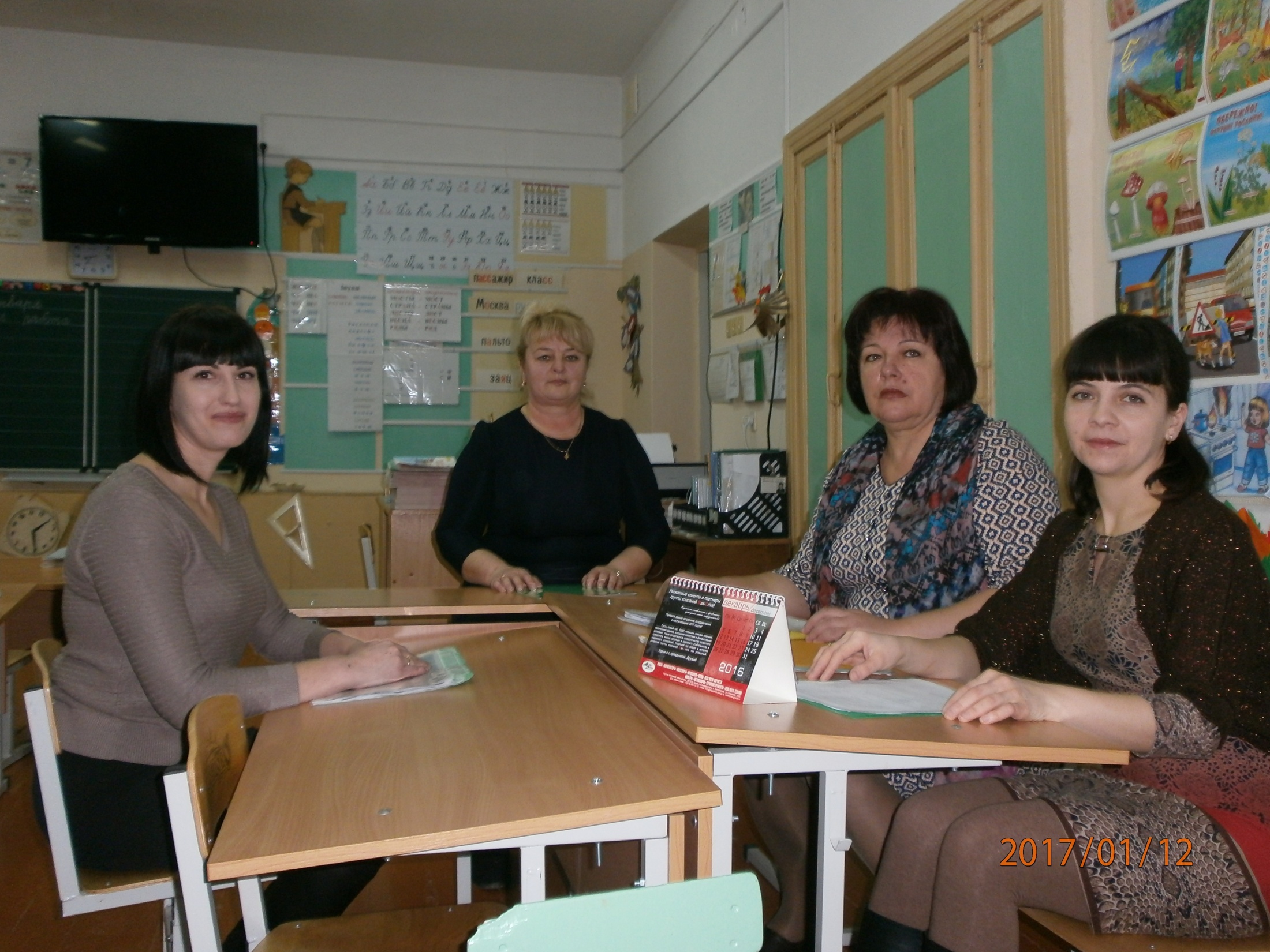 Тема МО учителей начальных классов:

Повышение эффективности и качества образования на основе формирования универсальных учебных действий в условиях реализации федерального государственного образовательного стандарта начального общего образования.
Другова Зинаида Алексеевна
Учитель начальных классов
Учитель высшей категории
Старший учитель
Відмінник освіти України
Стаж работы-35 л.
Тема  самообразования «Формирование познавательных УУД младших школьников на основе технологии моделирования»
Руководитель МО
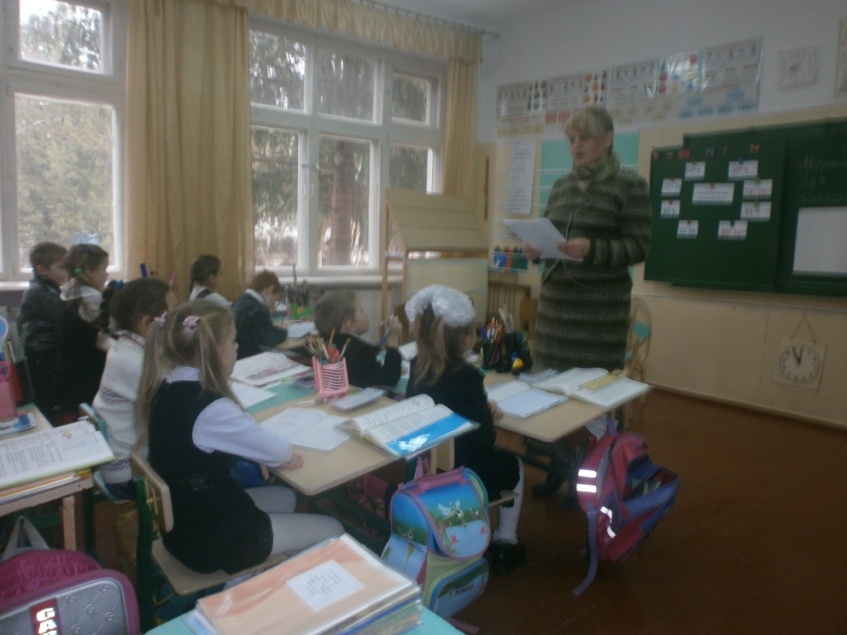 Никшикова Елена Валентиновна
Учитель начальных классов
Учитель І категории
Стаж работы-22 г.
Тема  самообразования «Применение технологии проблемного обучения на уроках в начальной школе»
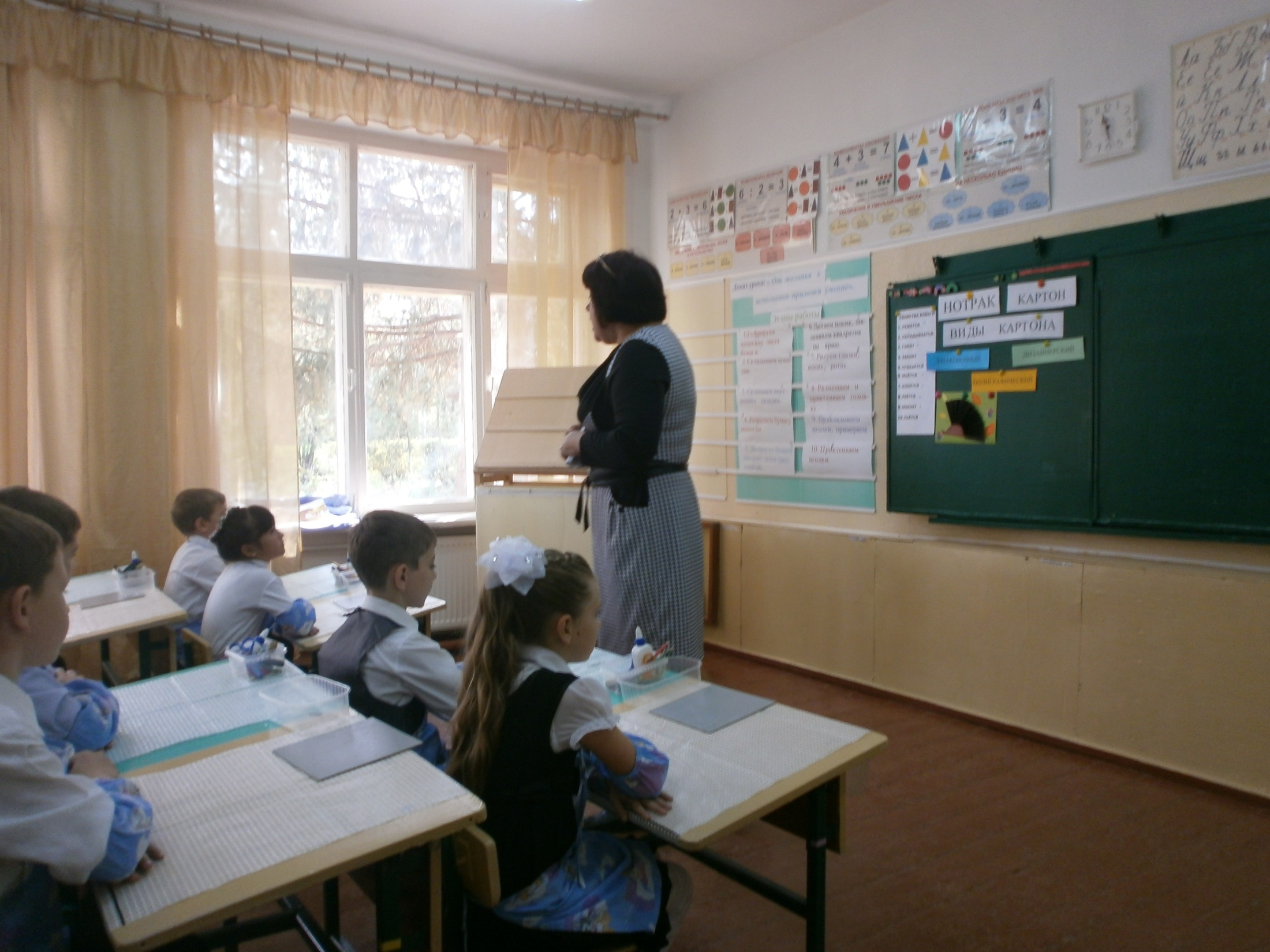 Османова Весире Османовна
Учитель начальных классов
Учитель I категории
Стаж работы-10 лет
Тема самообразования
     «Развитие познавательных способностей у младших школьников»
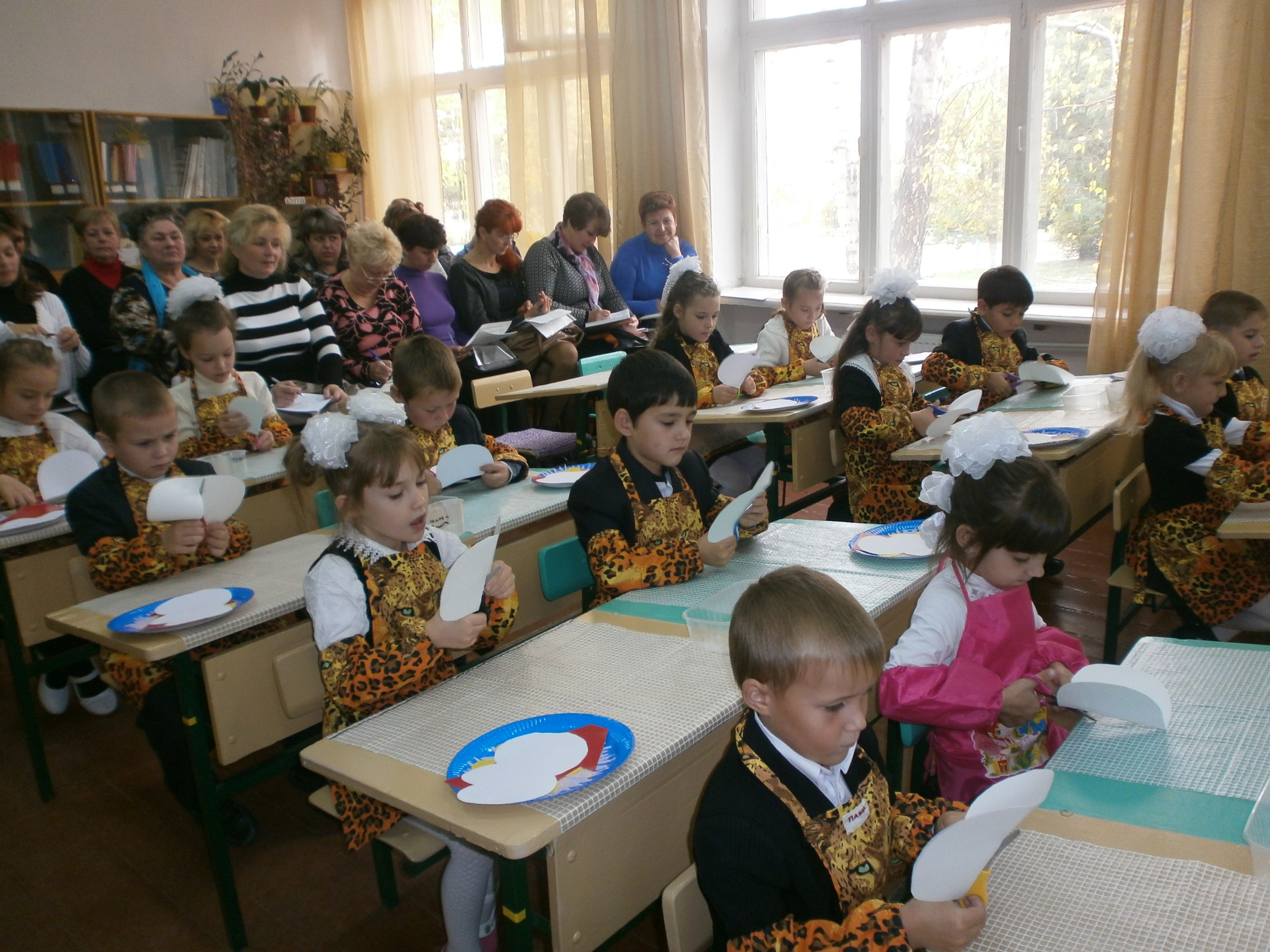 Сидалиева Сайде Серверовна
Учитель начальных классов
Стаж работы- 4 года
Тема самообразования
     «Активизация познавательной деятельности младших школьников на уроках обучения грамоте»
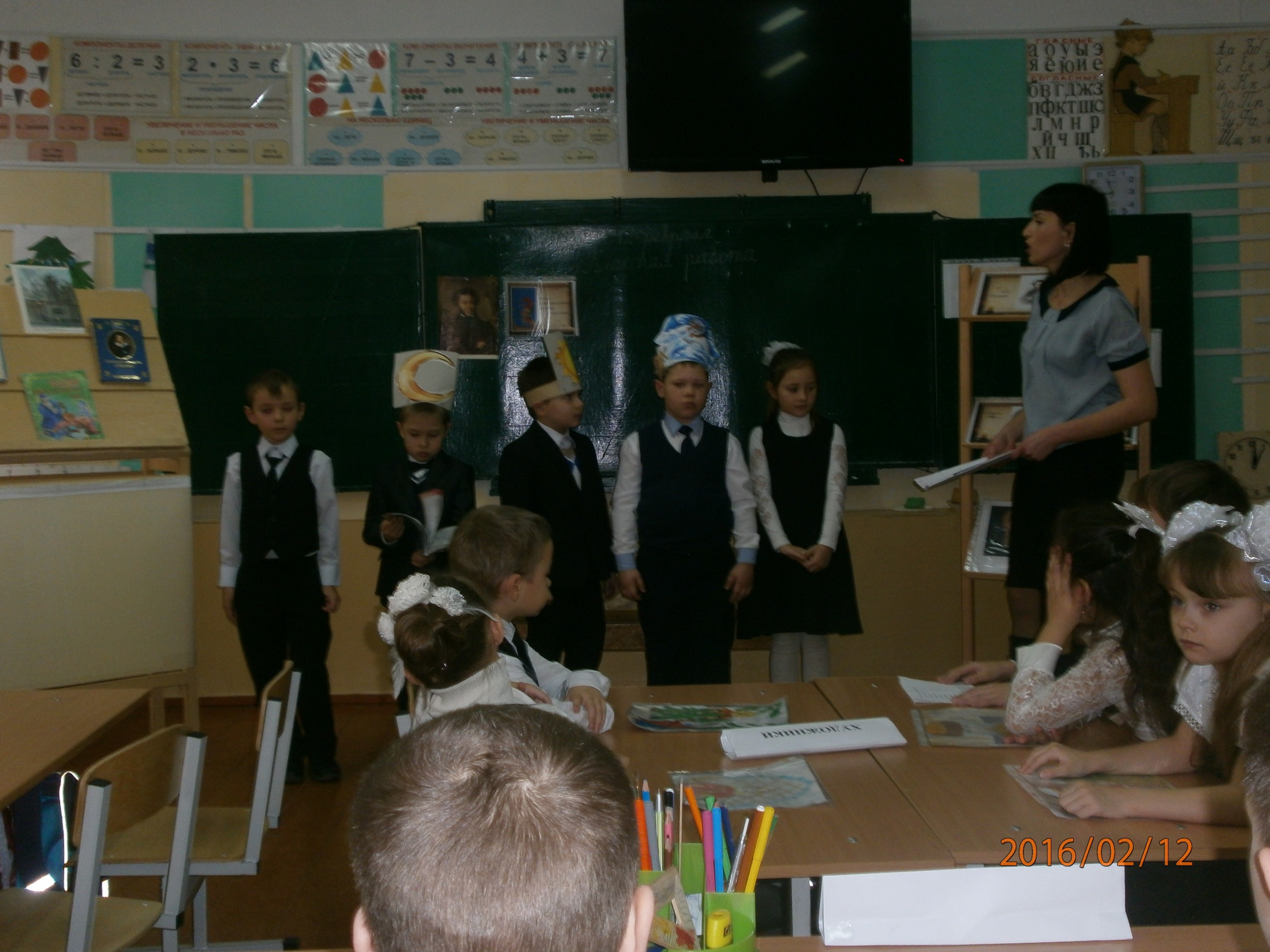